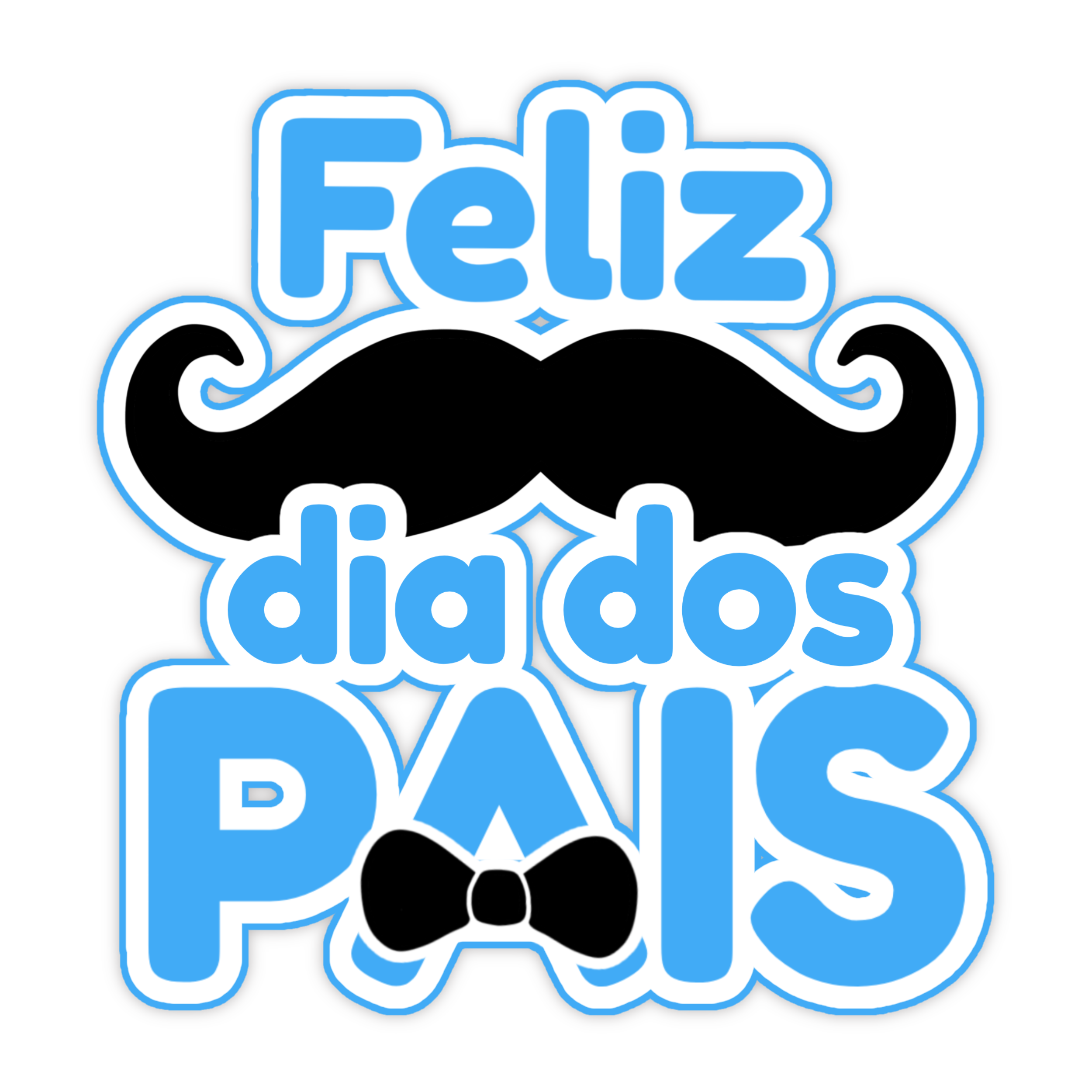 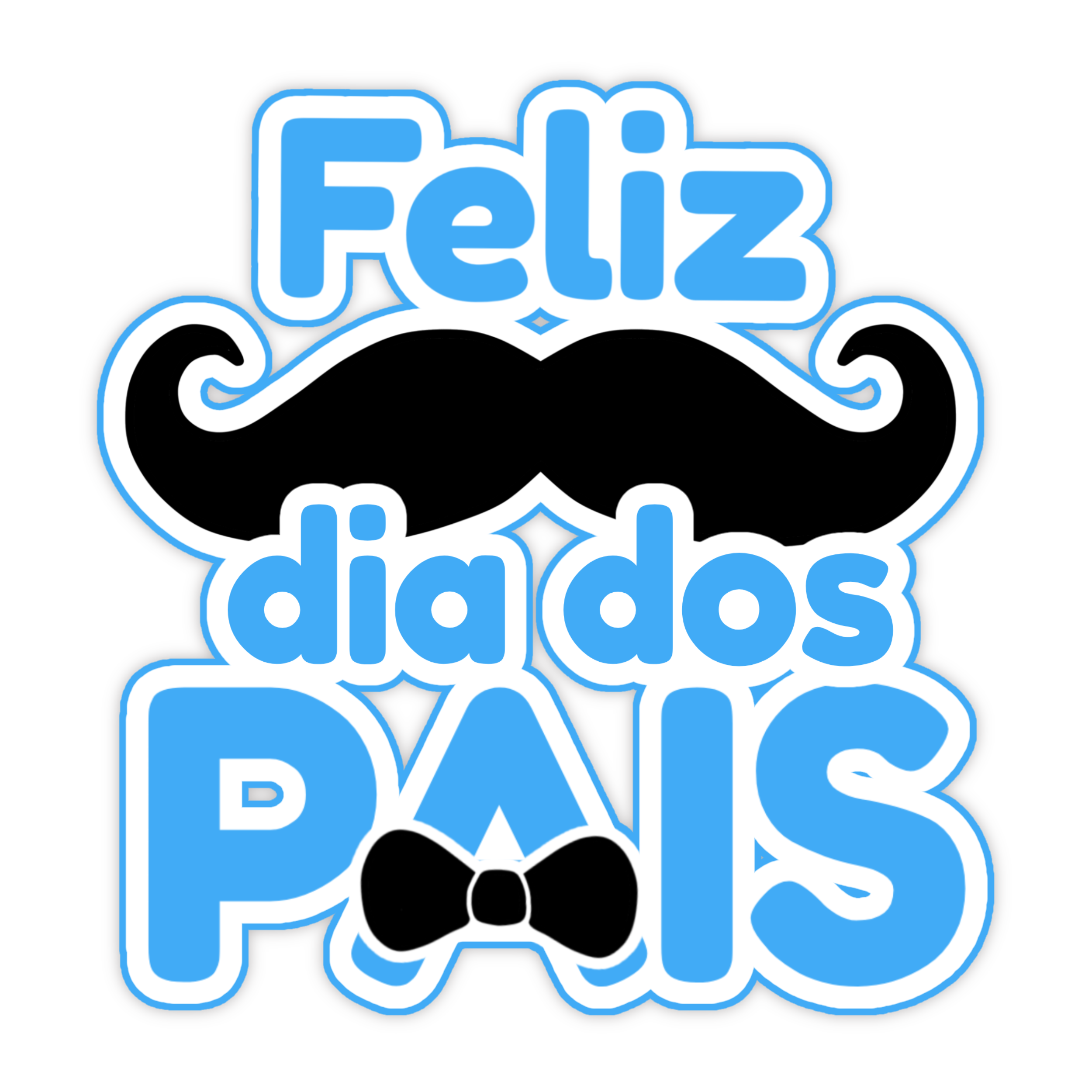 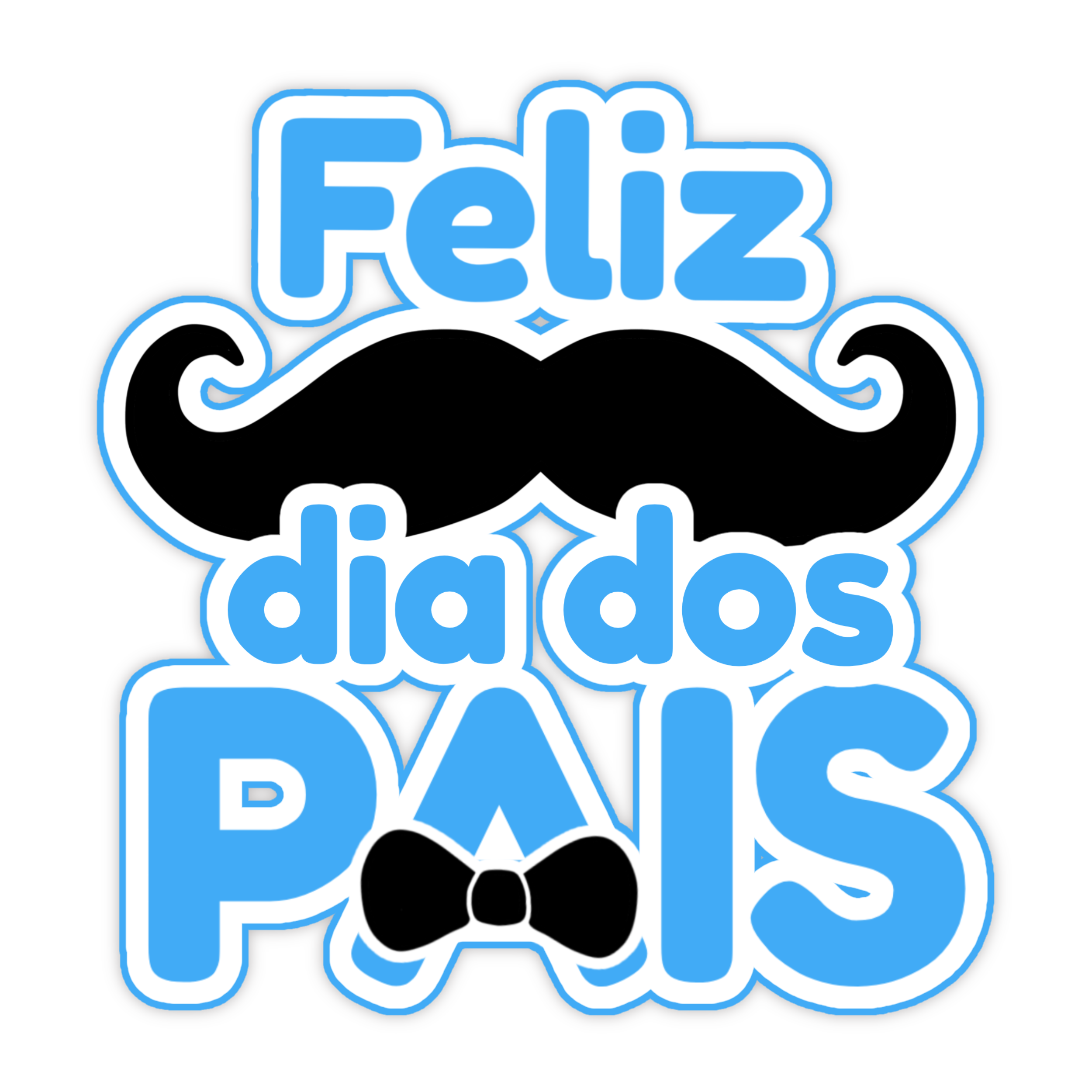 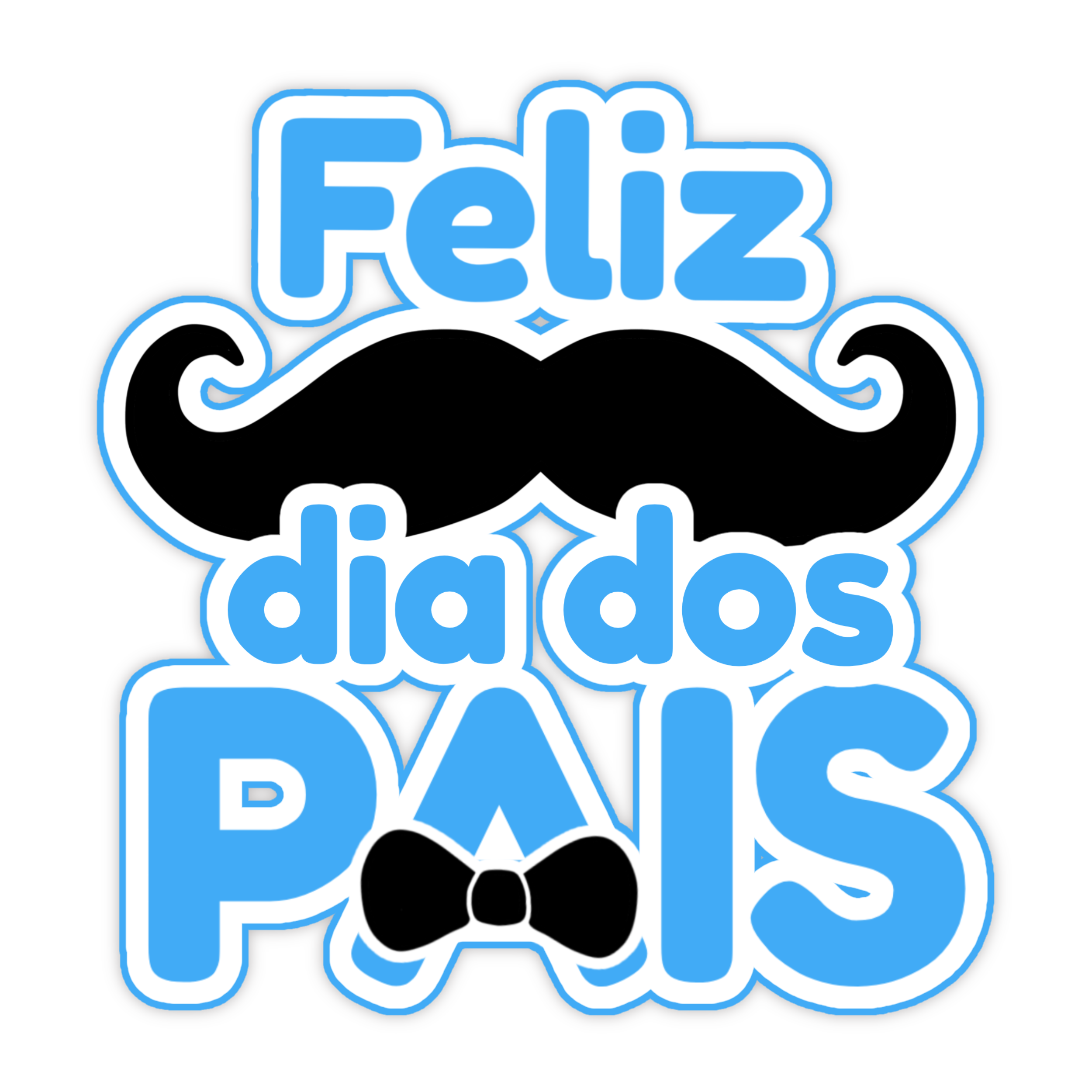 Agosto/2023
Agosto/2023
Agosto/2023
Agosto/2023
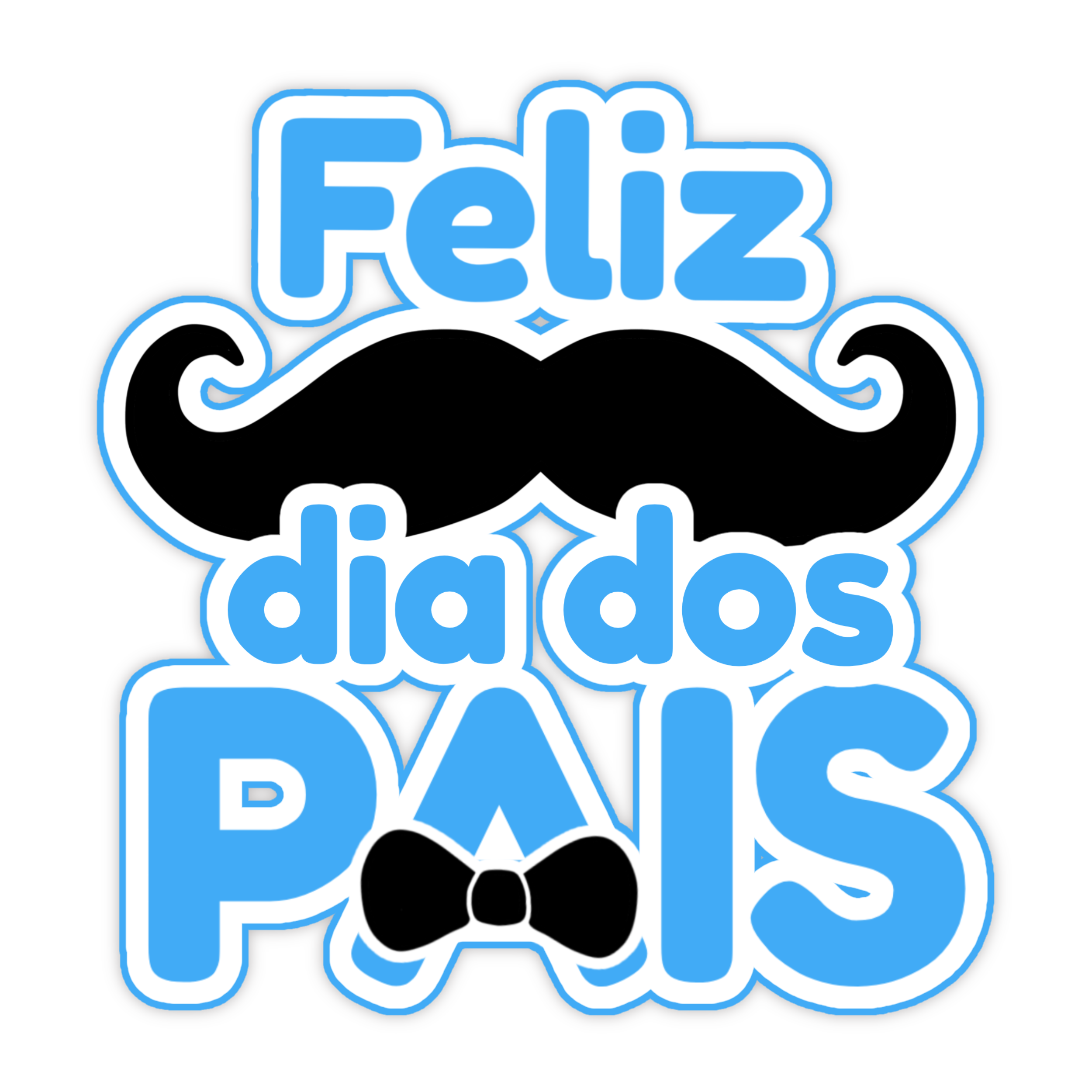 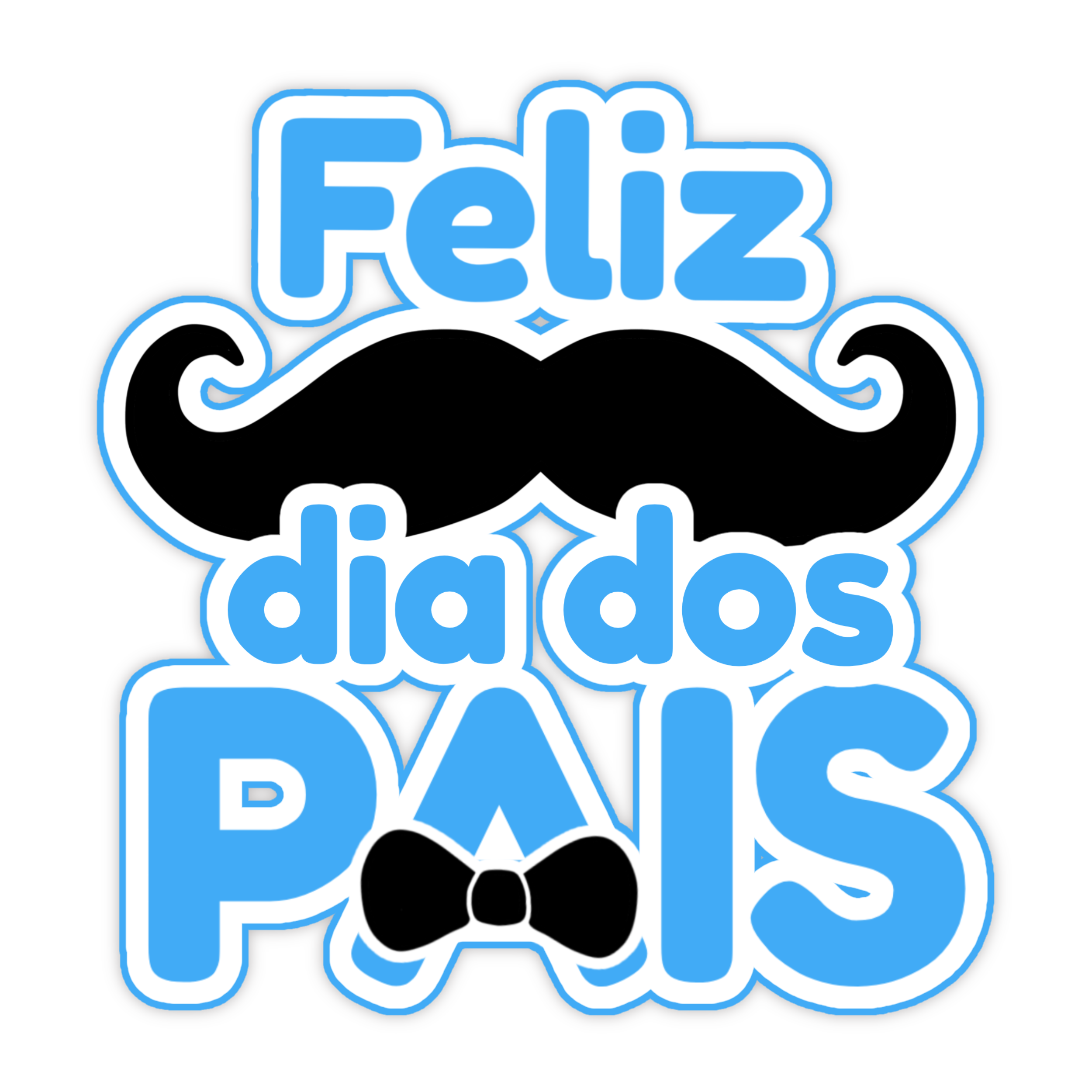 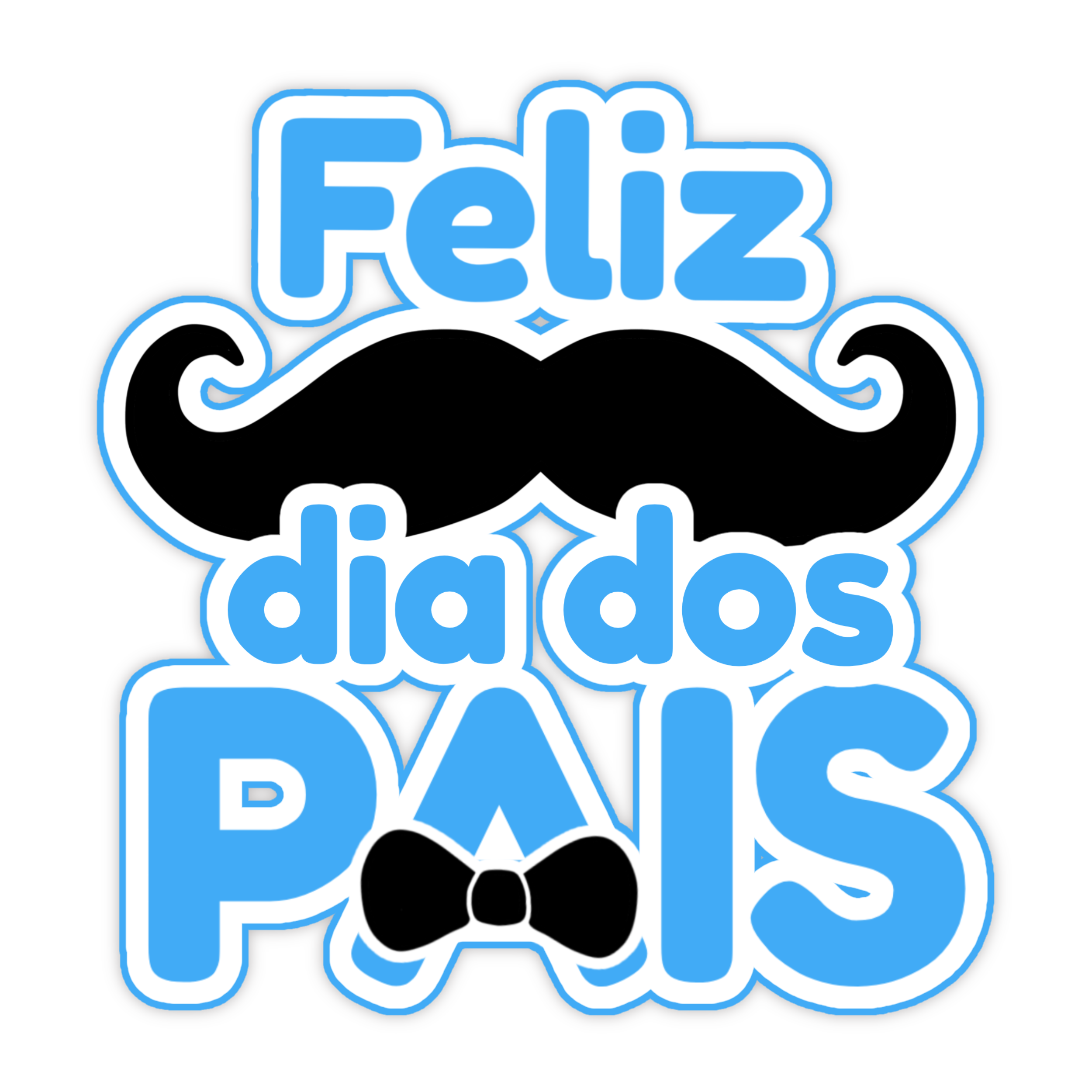 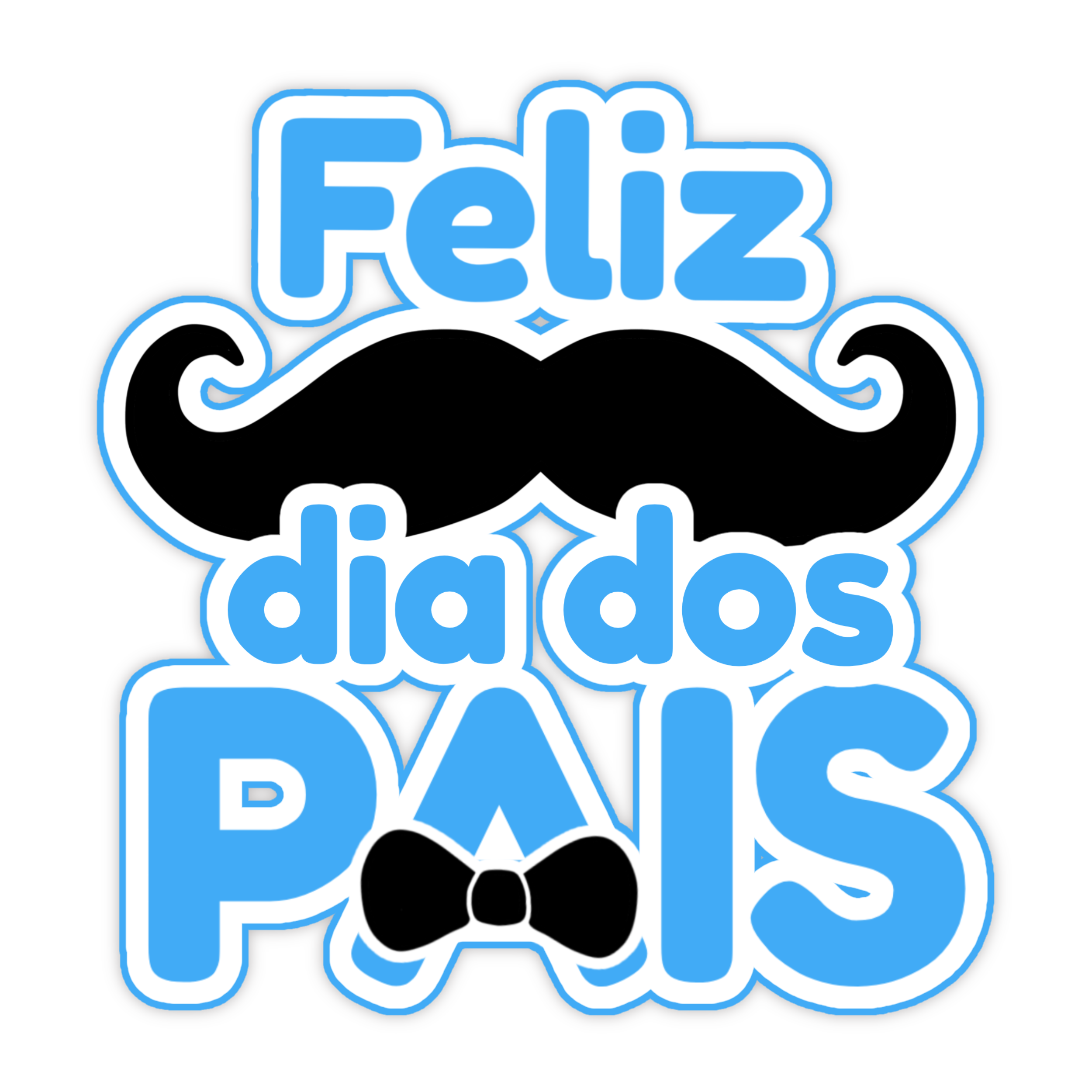 Agosto/2023
Agosto/2023
Agosto/2023
Agosto/2023